Guest Experience
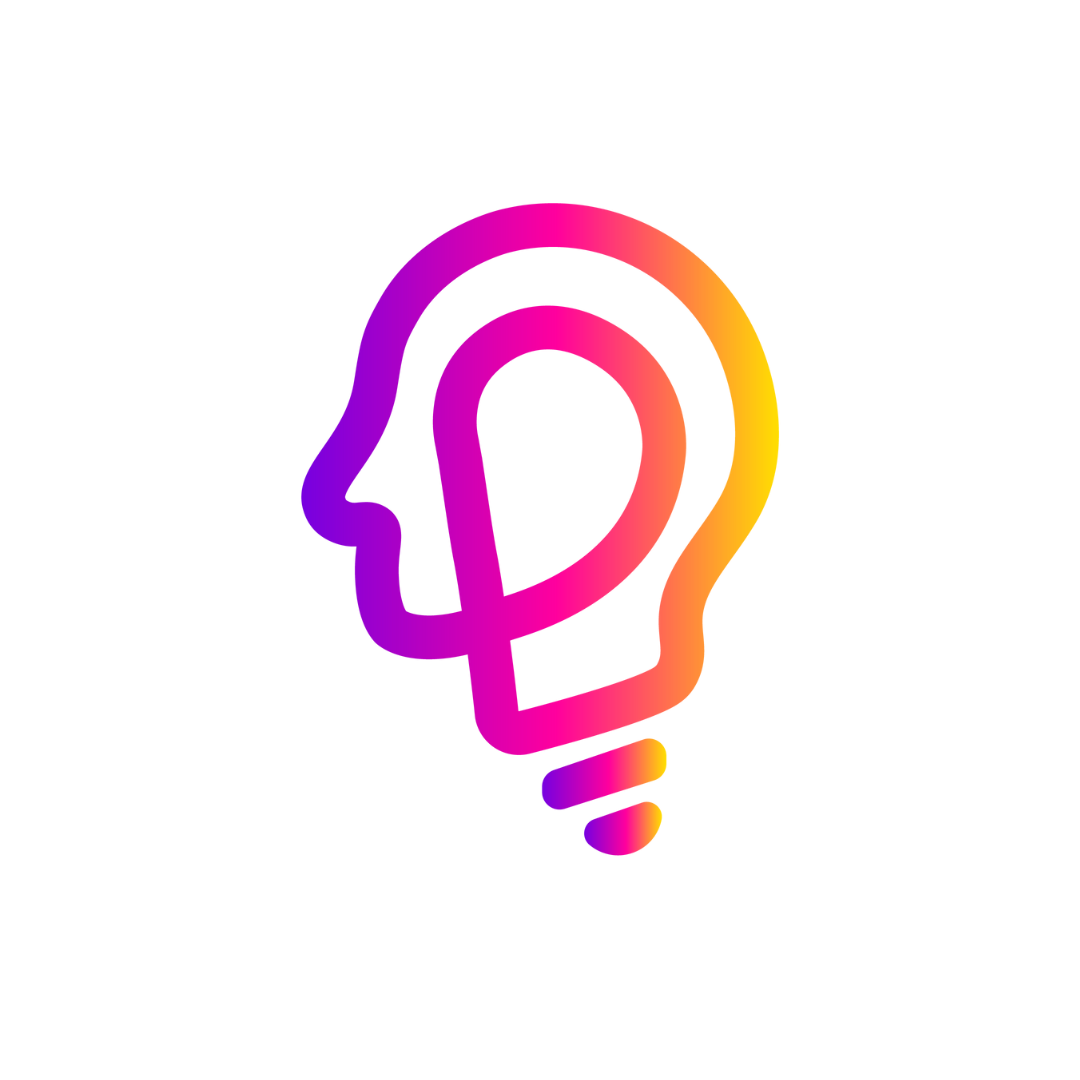 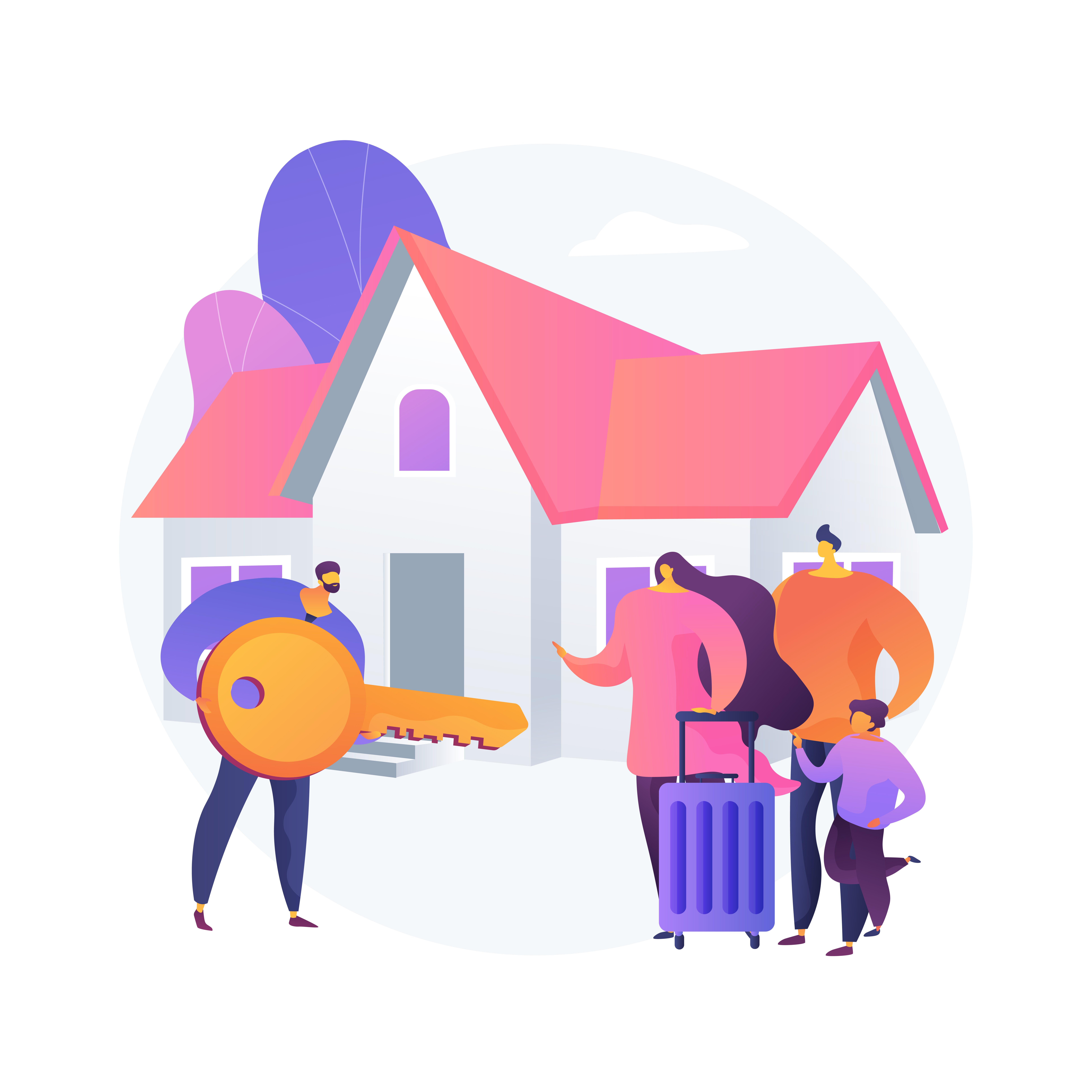 Evaluation Marketing Plan Template
Executive Summary
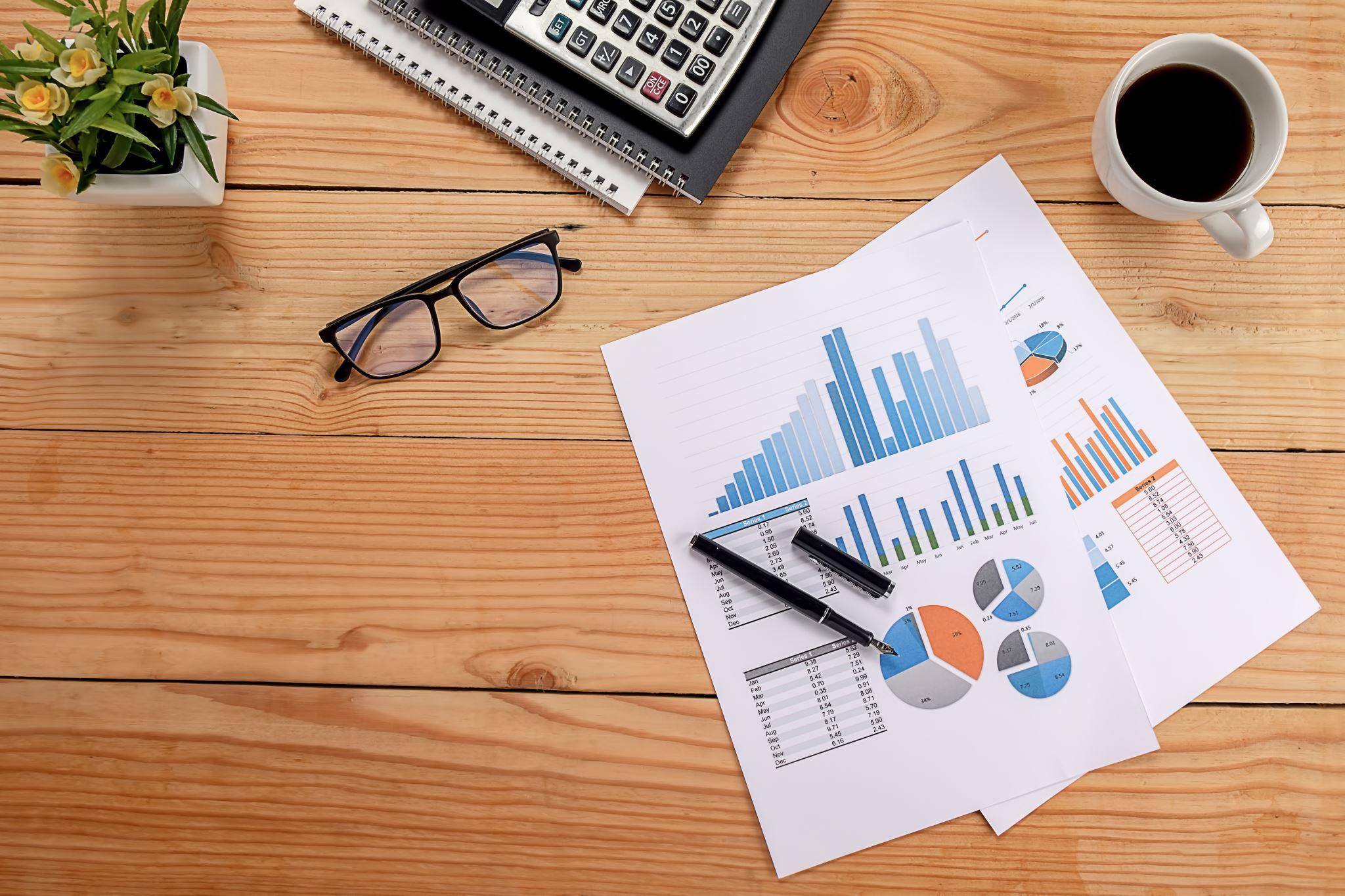 Provide a brief overview of the guest experience evaluation marketing plan, outlining key objectives and strategies
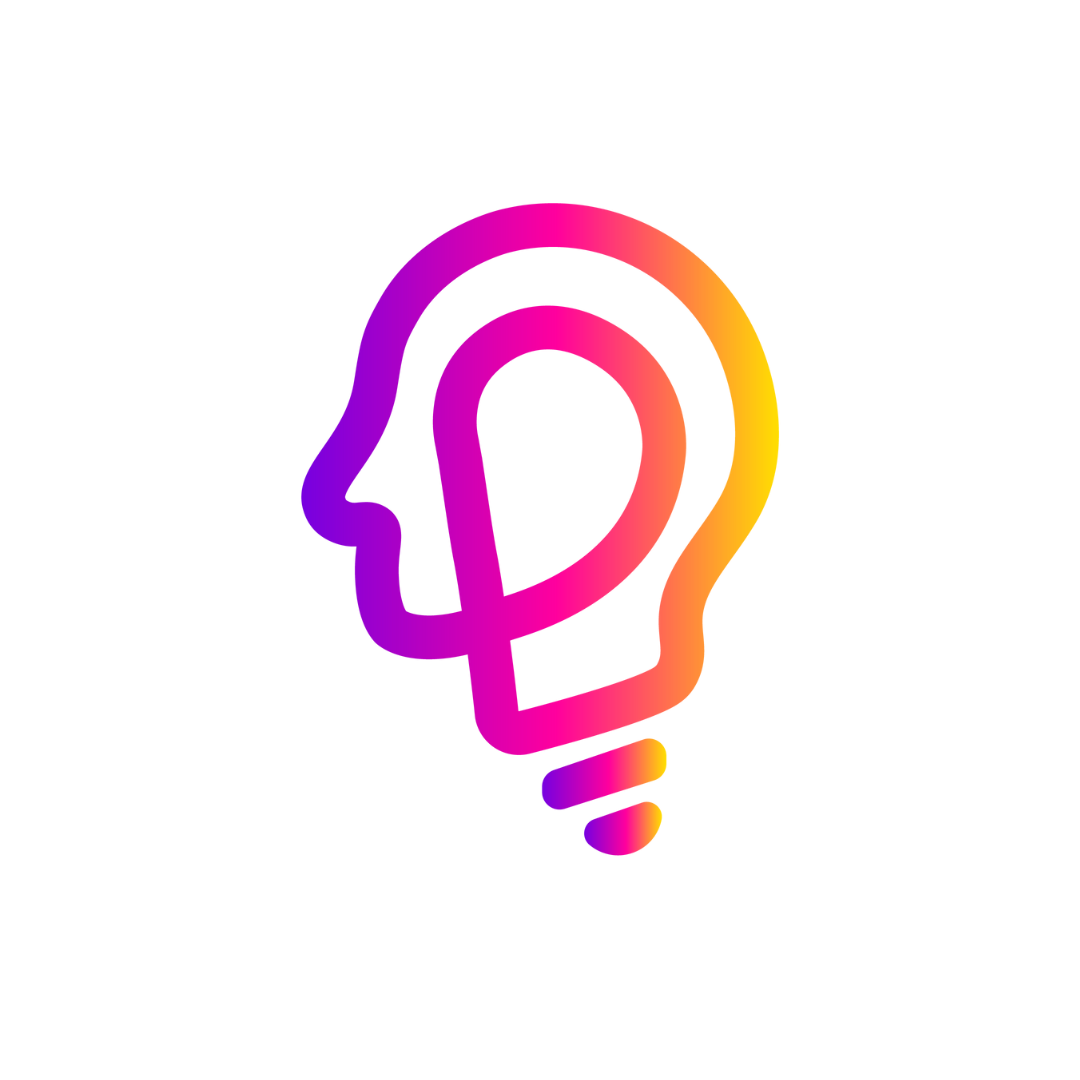 Business Overview
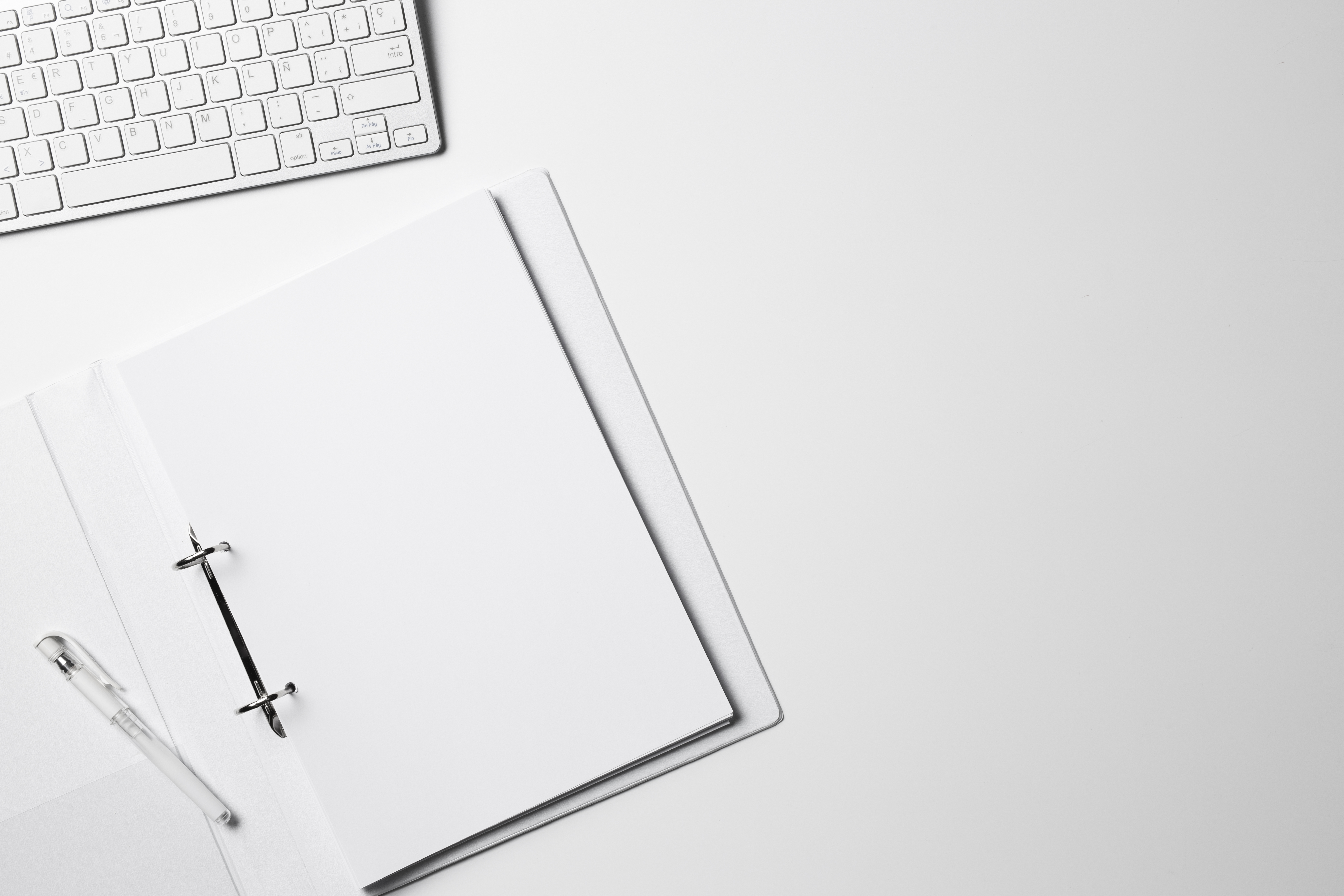 Business Name
Industry
Target Audience
Unique Selling Proposition
Competitive Landscape
Objectives
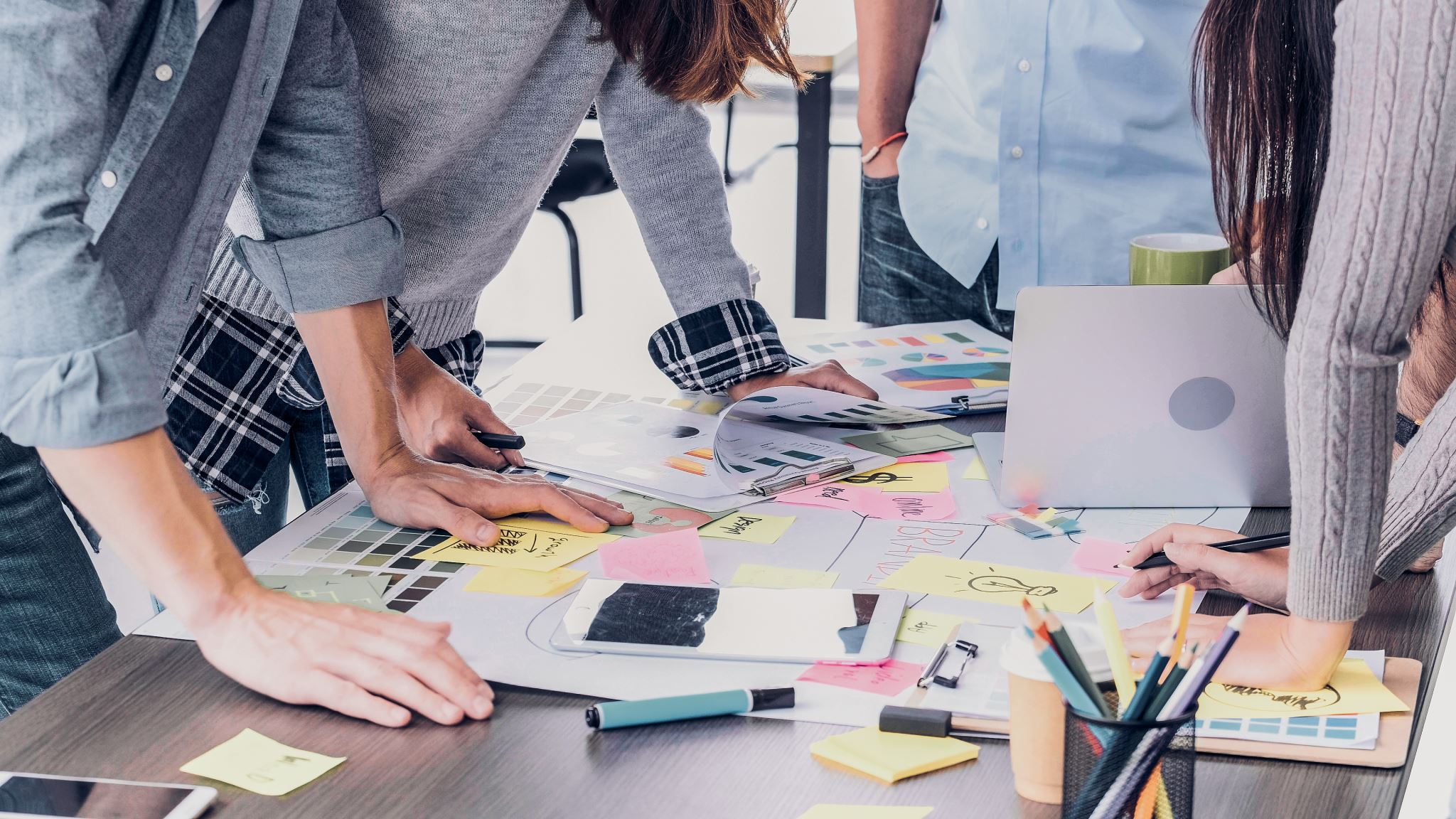 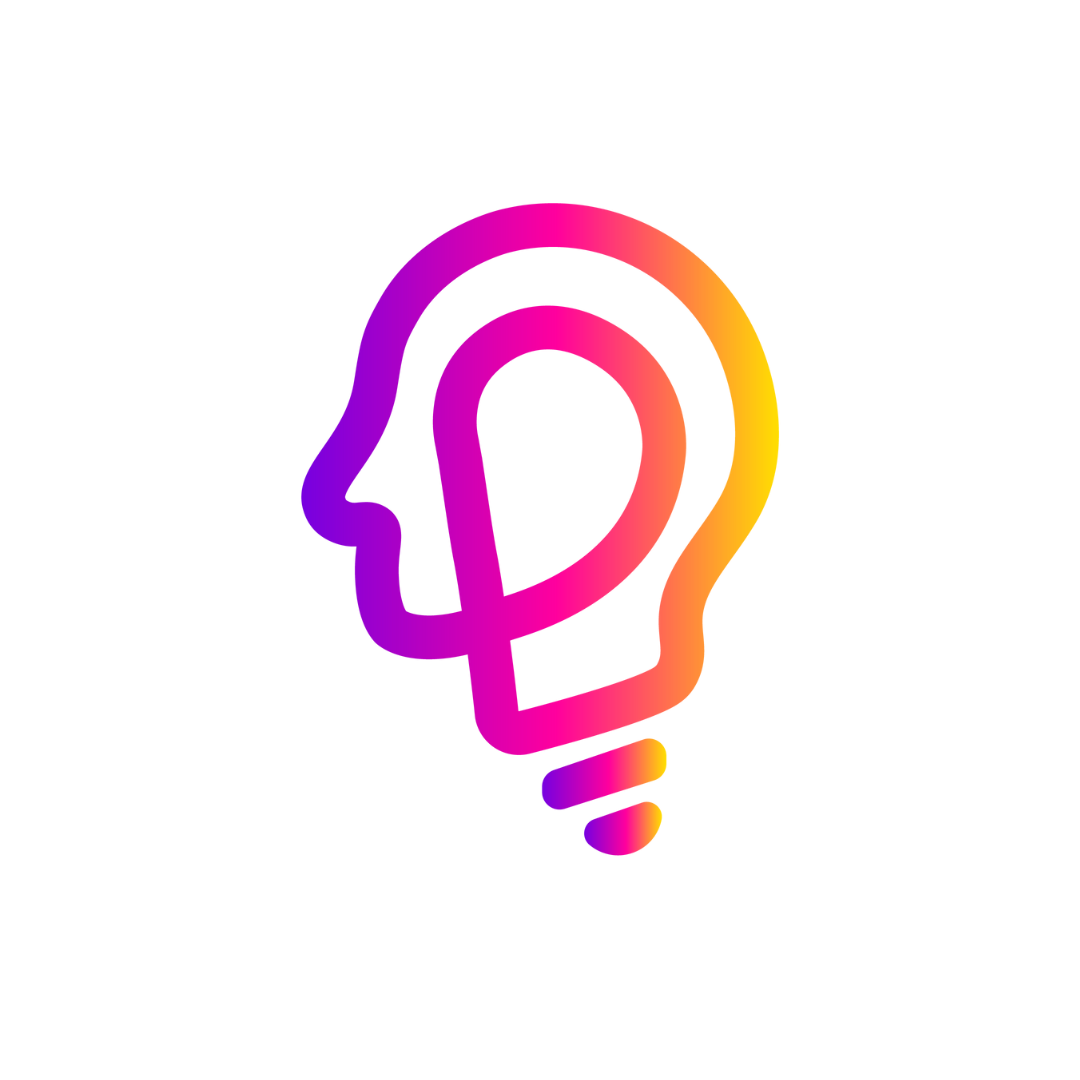 Short-Term Objectives
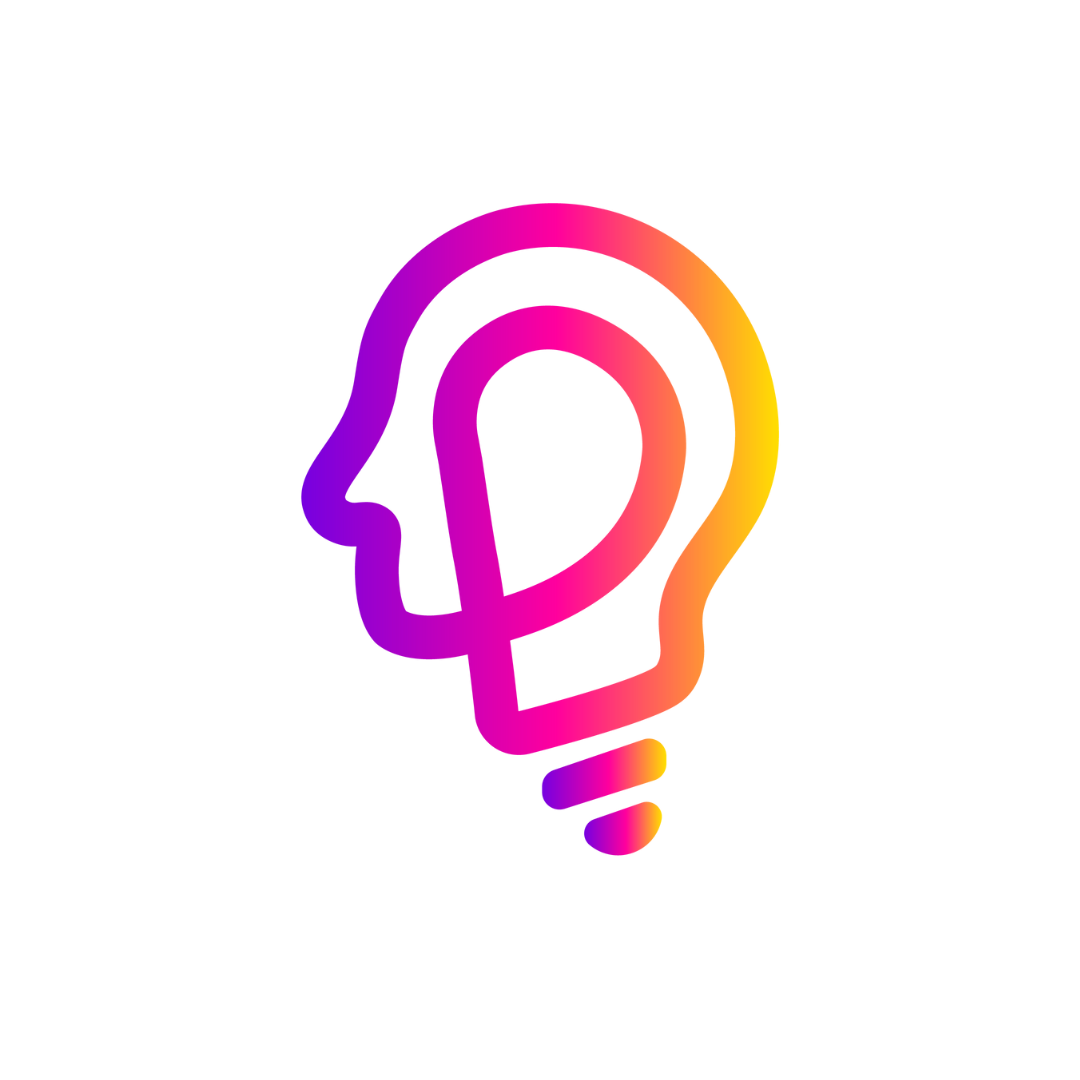 Long-Term Objectives
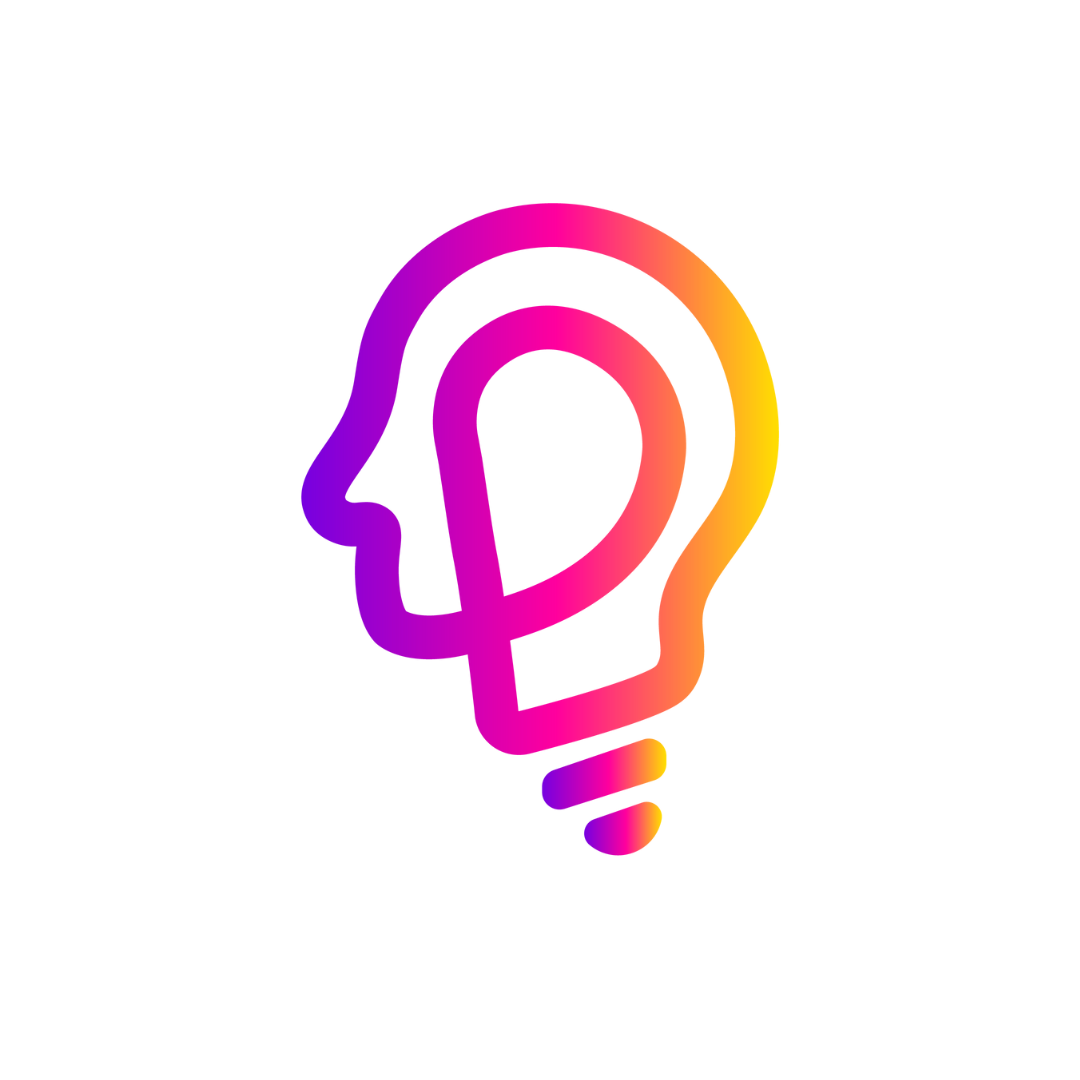 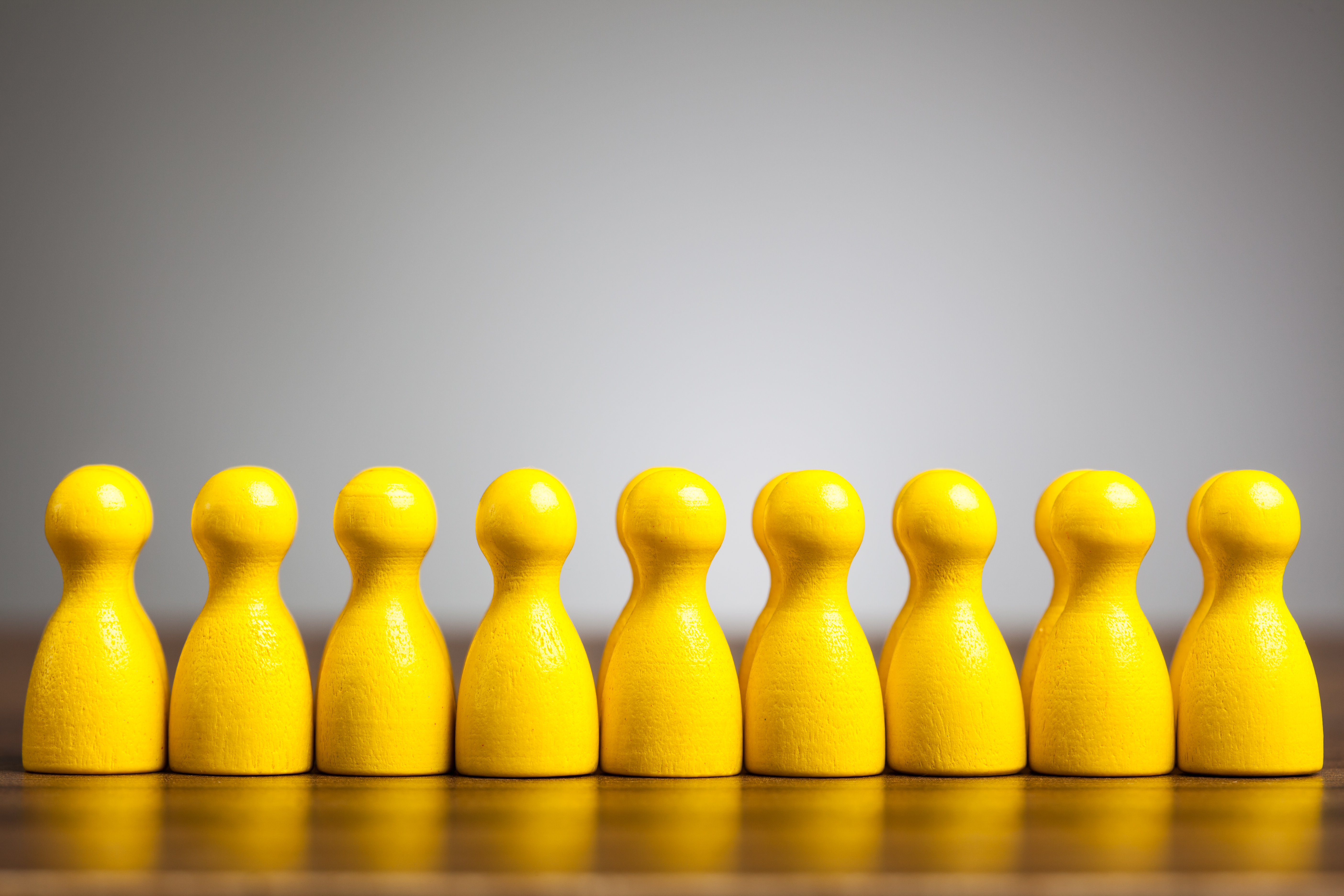 Target Audience
Primary Audience
Demographics
Psychographics
Secondary Audience
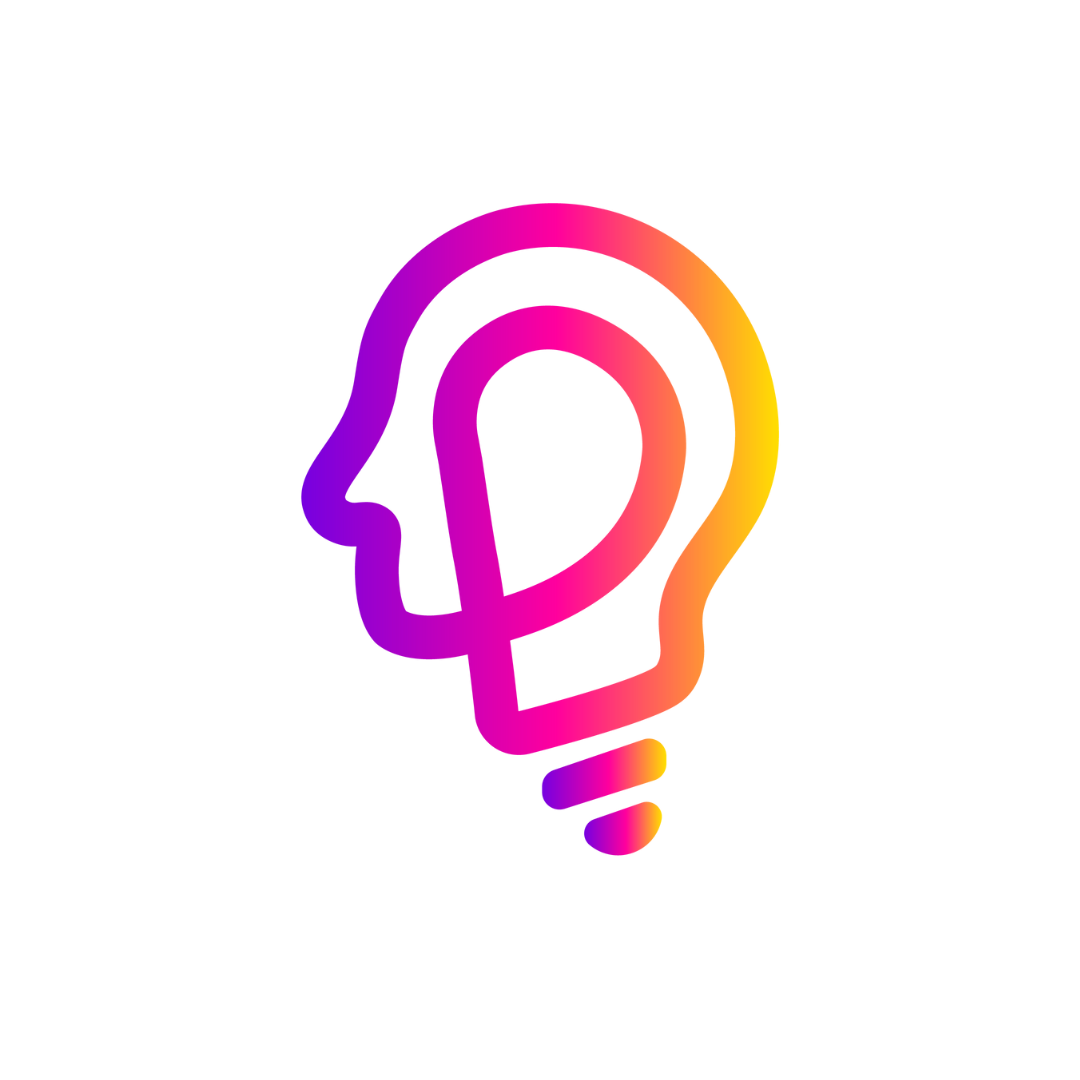 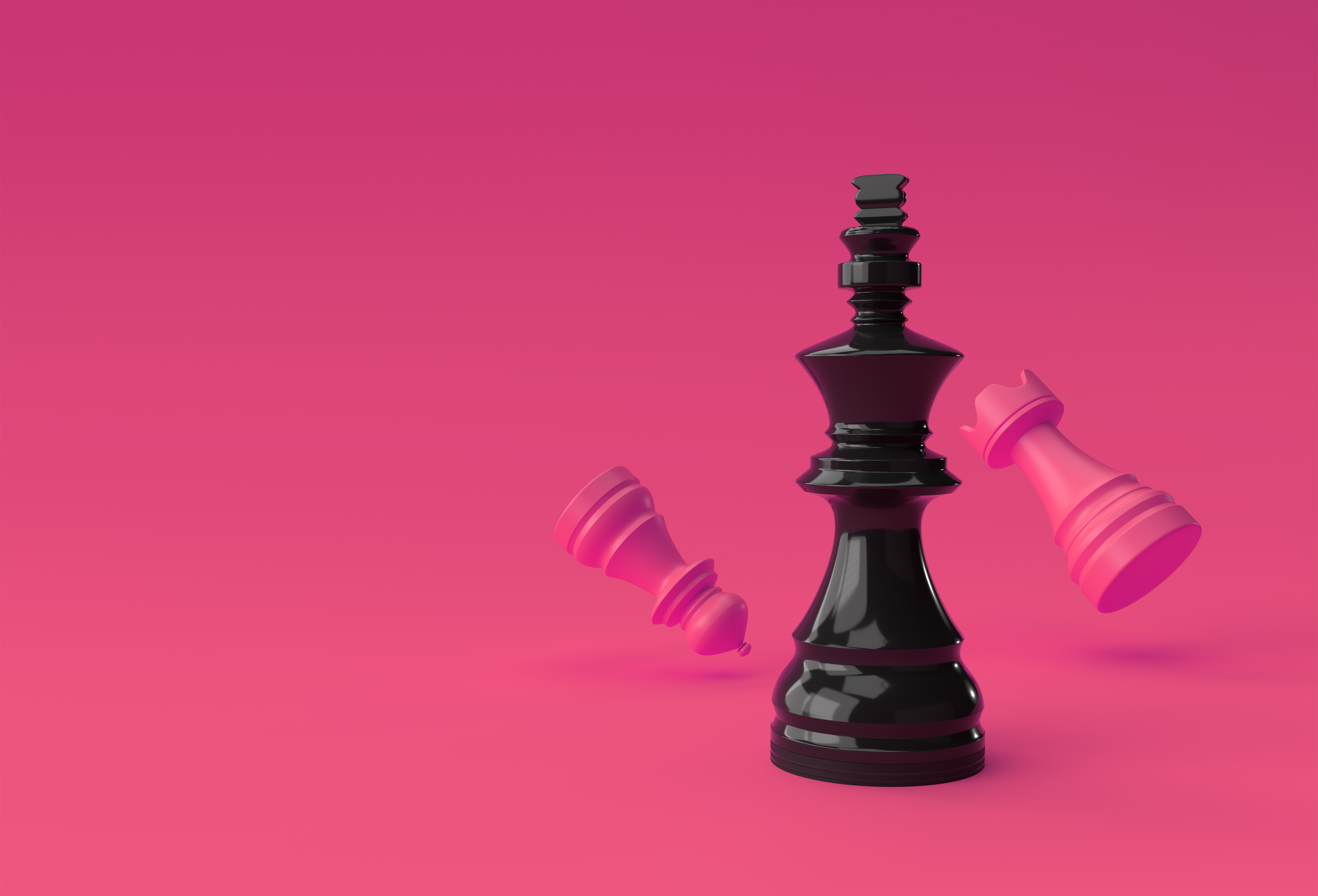 Strategies
Outline the strategies to achieve the defined objectives
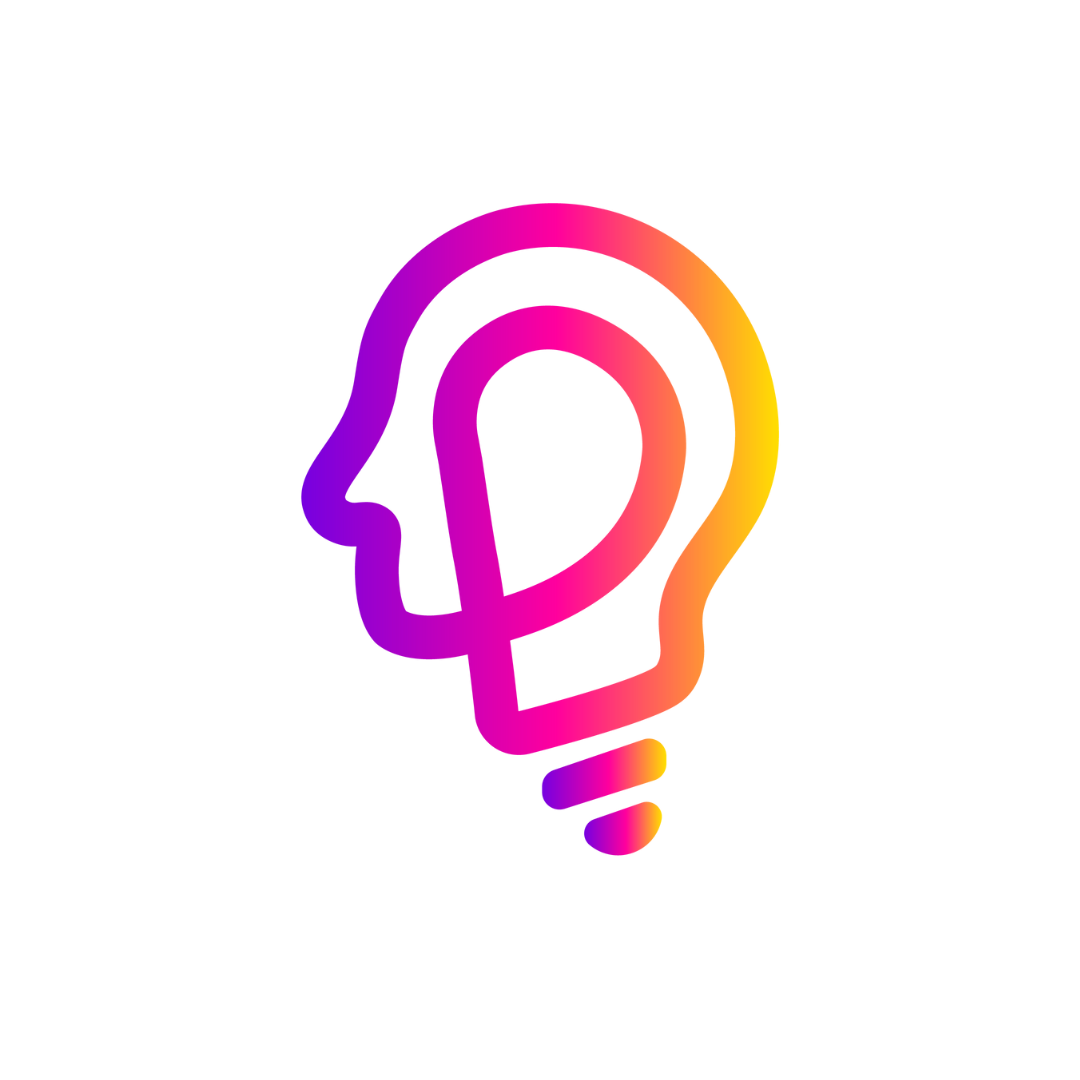 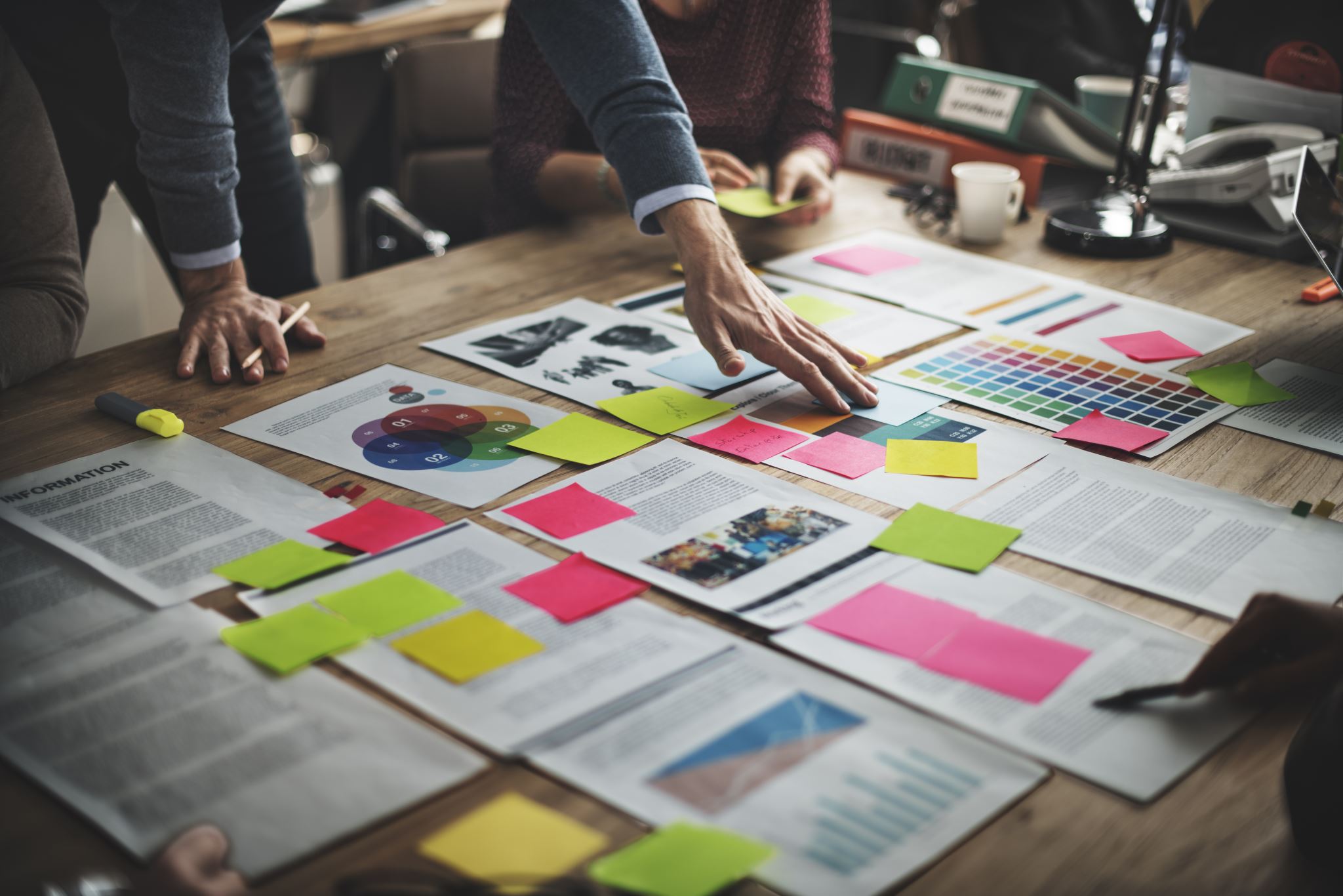 1. Promotional Campaigns
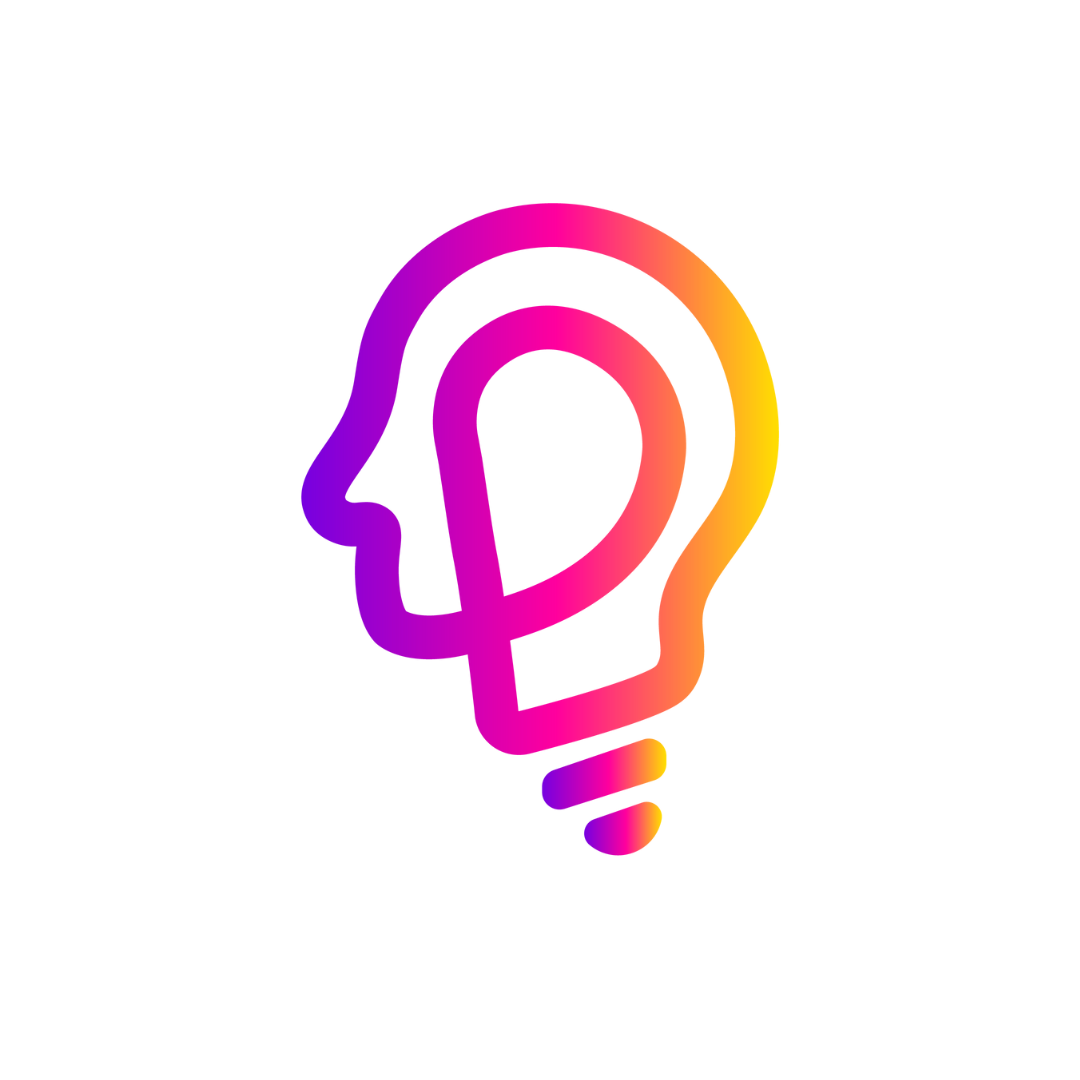 2. Seamless Guest Integration
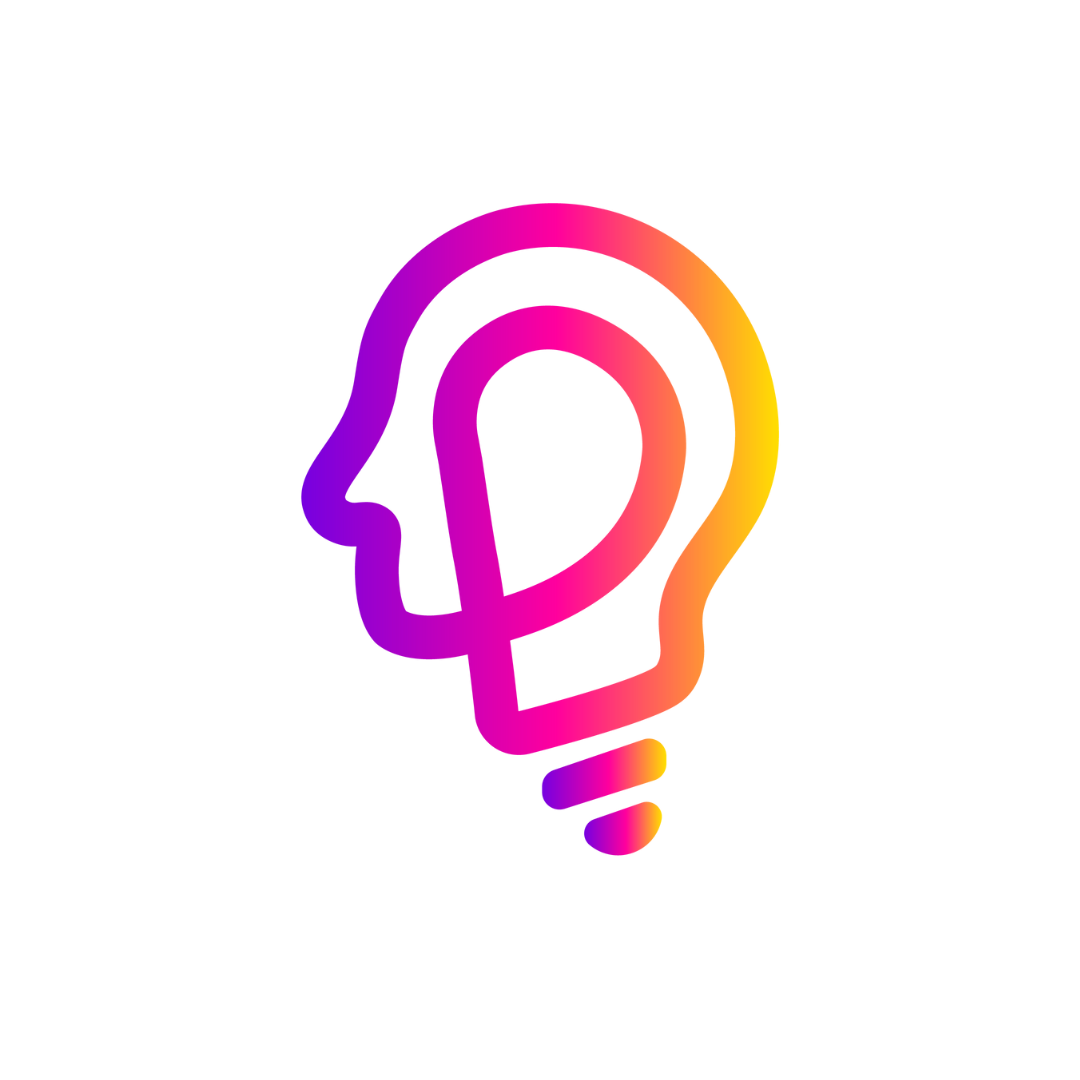 3. Actionable Feedback Implementation
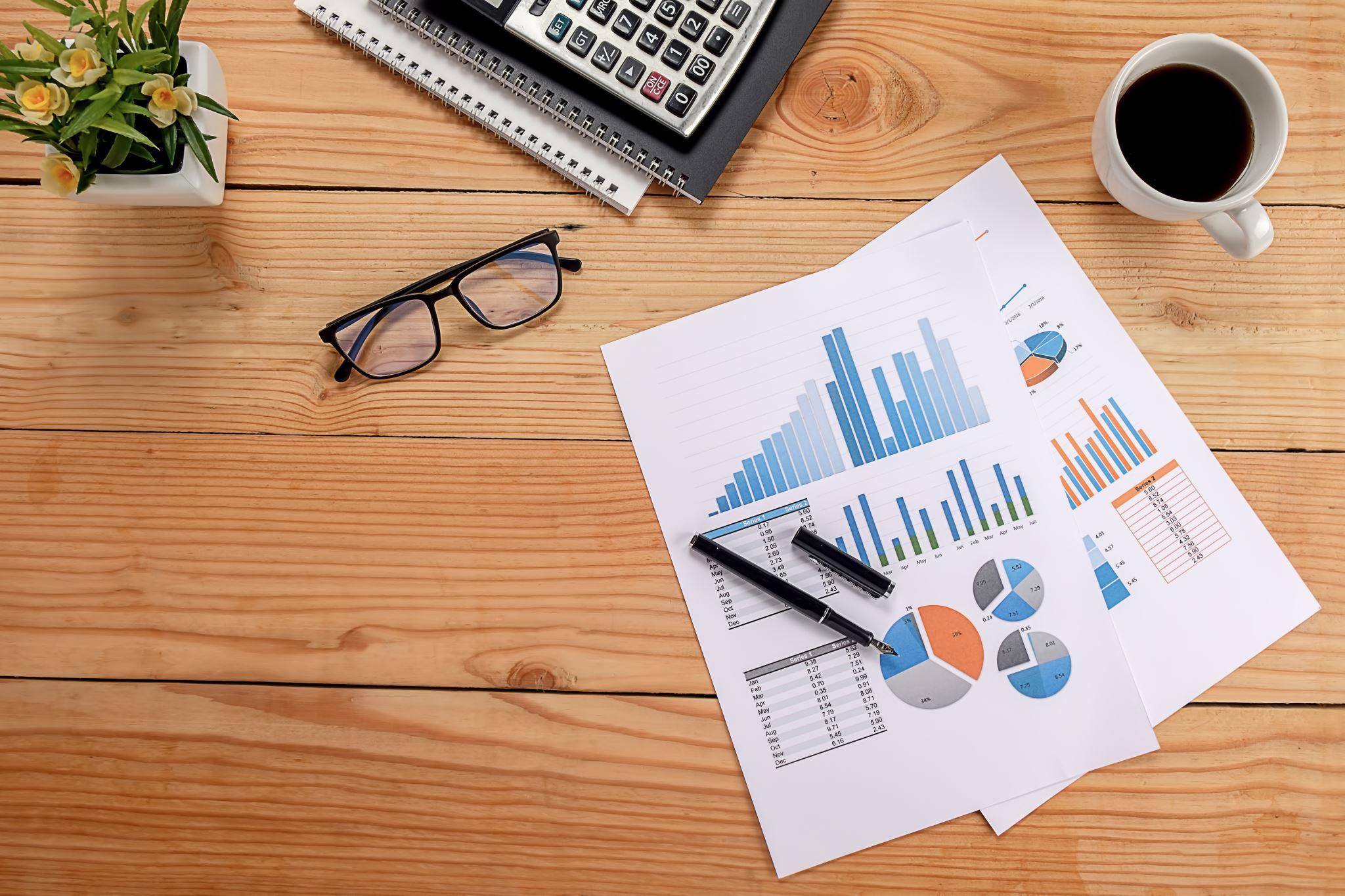 Budget
Provide an estimated budget for each strategy, including costs for promotional materials, incentives, and software/tools
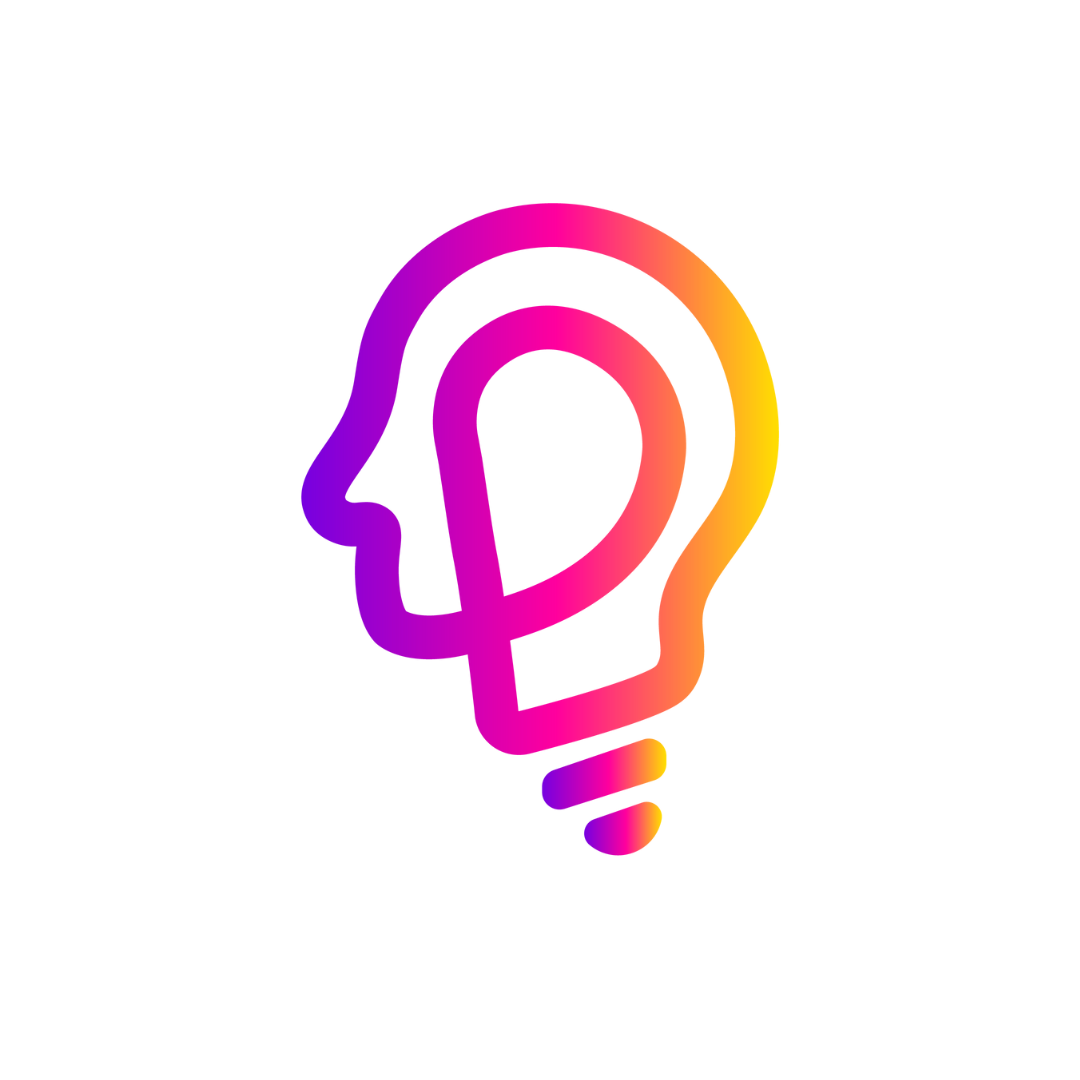 Implementation Timeline
Create a detailed timeline for executing each strategy, specifying start and end dates for different phases
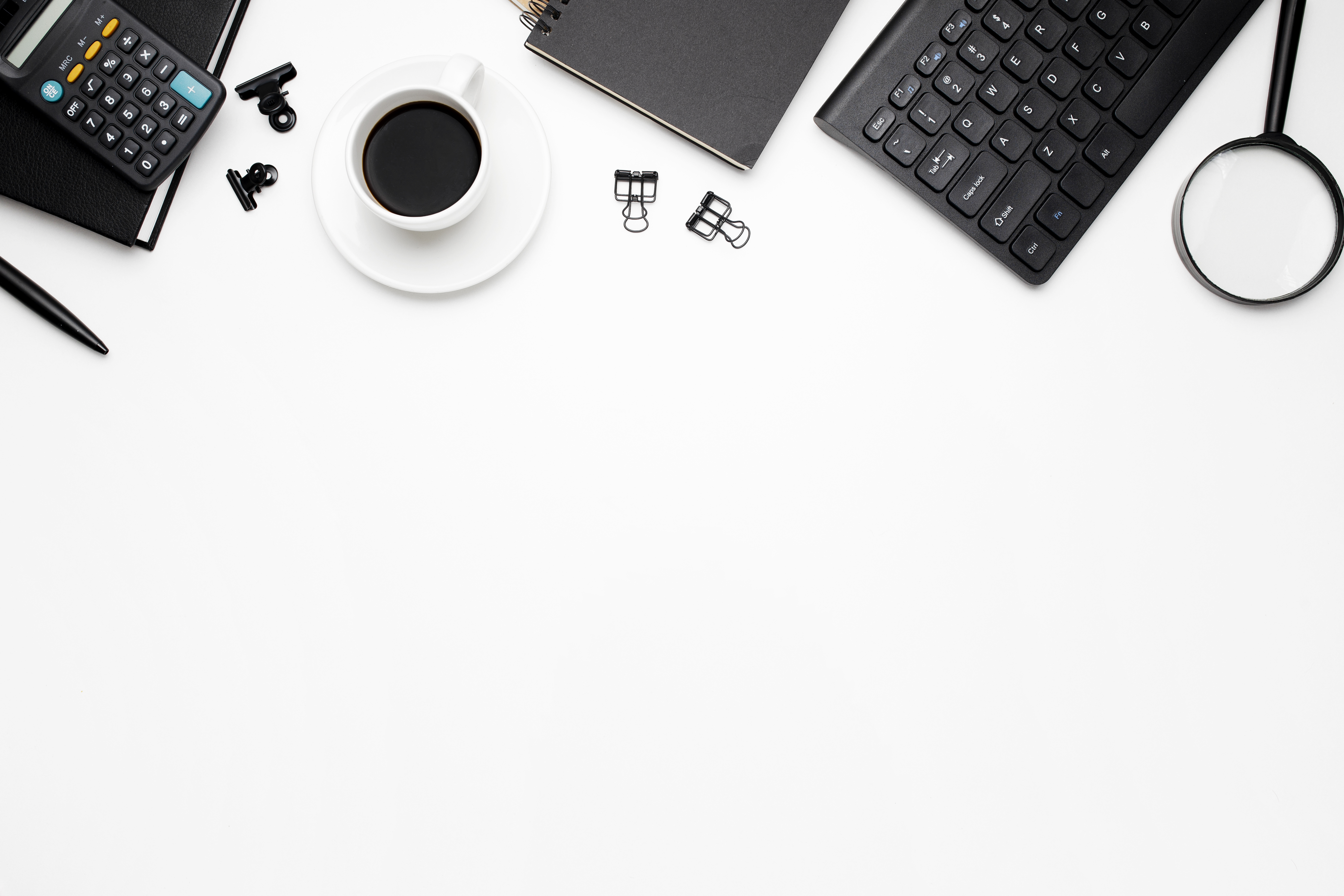 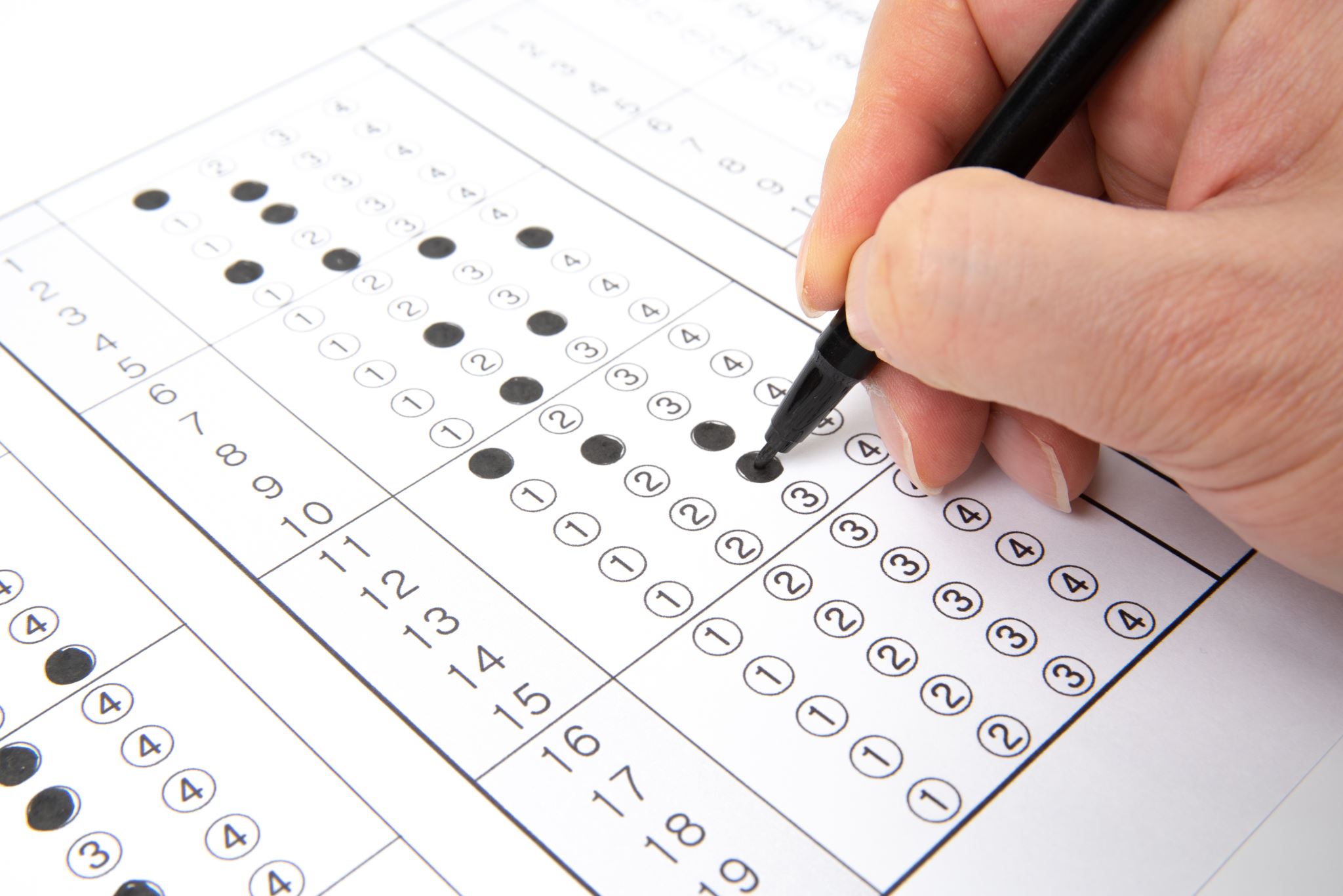 Key Performance Indicators
Examples
Number of participants
Guest satisfaction score improvement
Social media engagement metrics
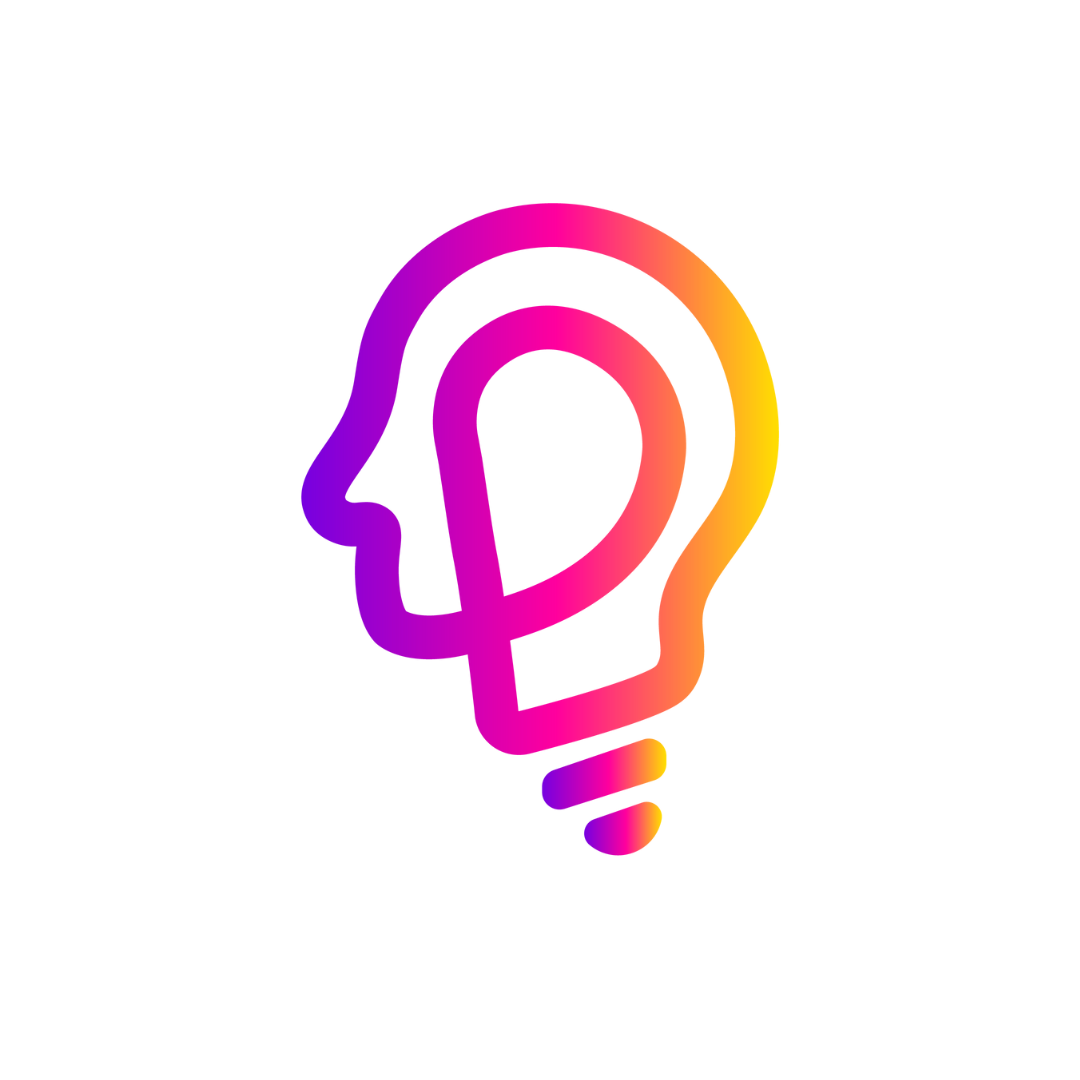 Monitoring and Evaluation
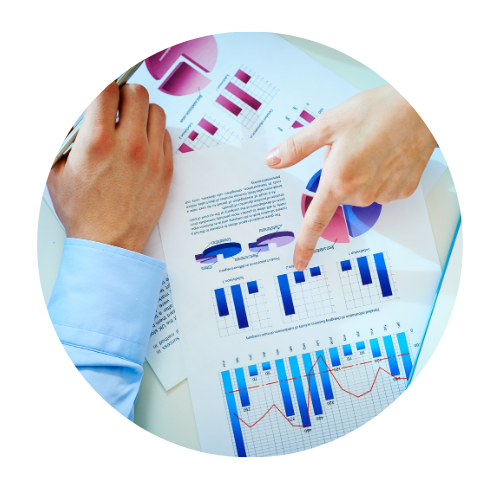 Establish a plan for ongoing monitoring and evaluation of the program's success, including regular reviews of KPIs and feedback mechanisms
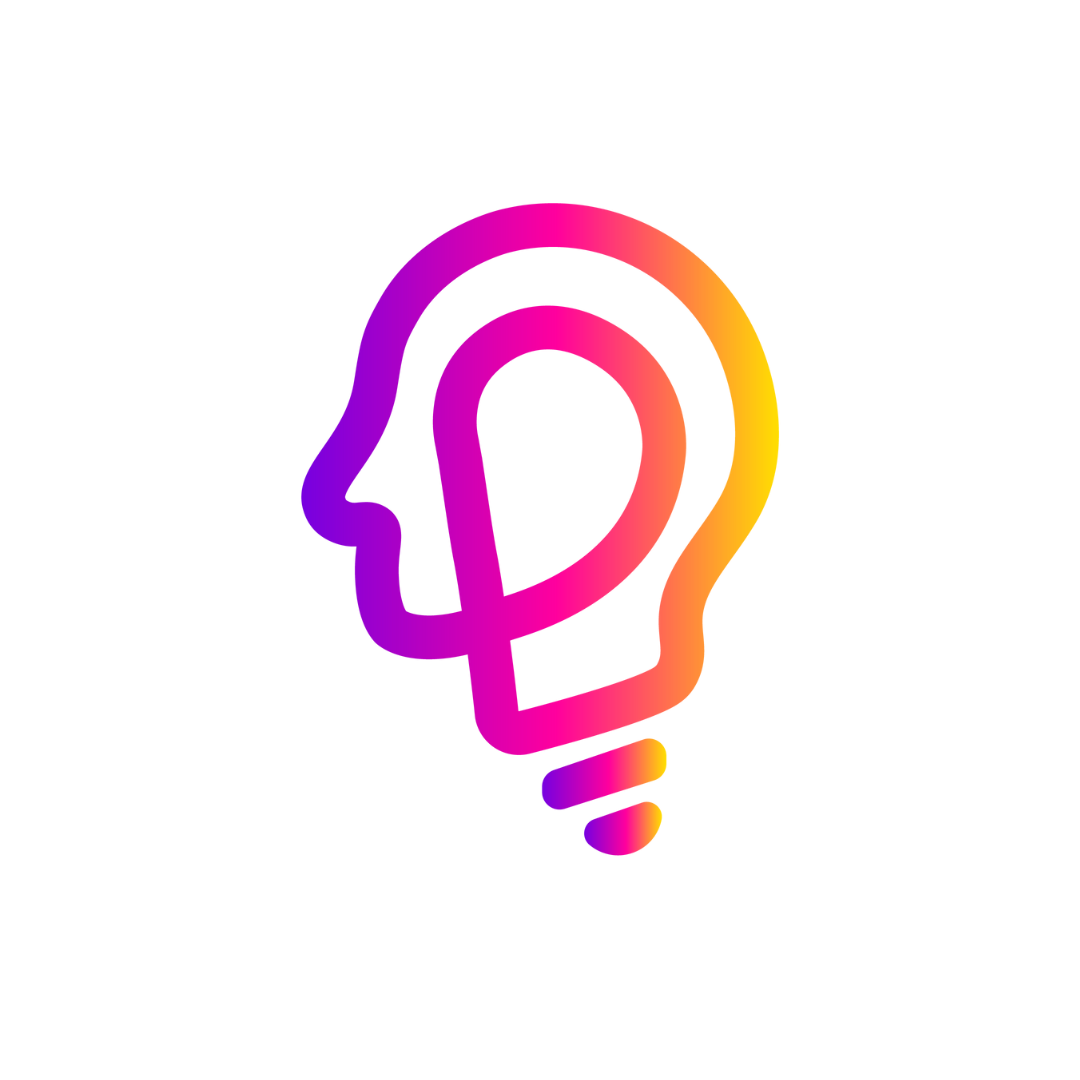 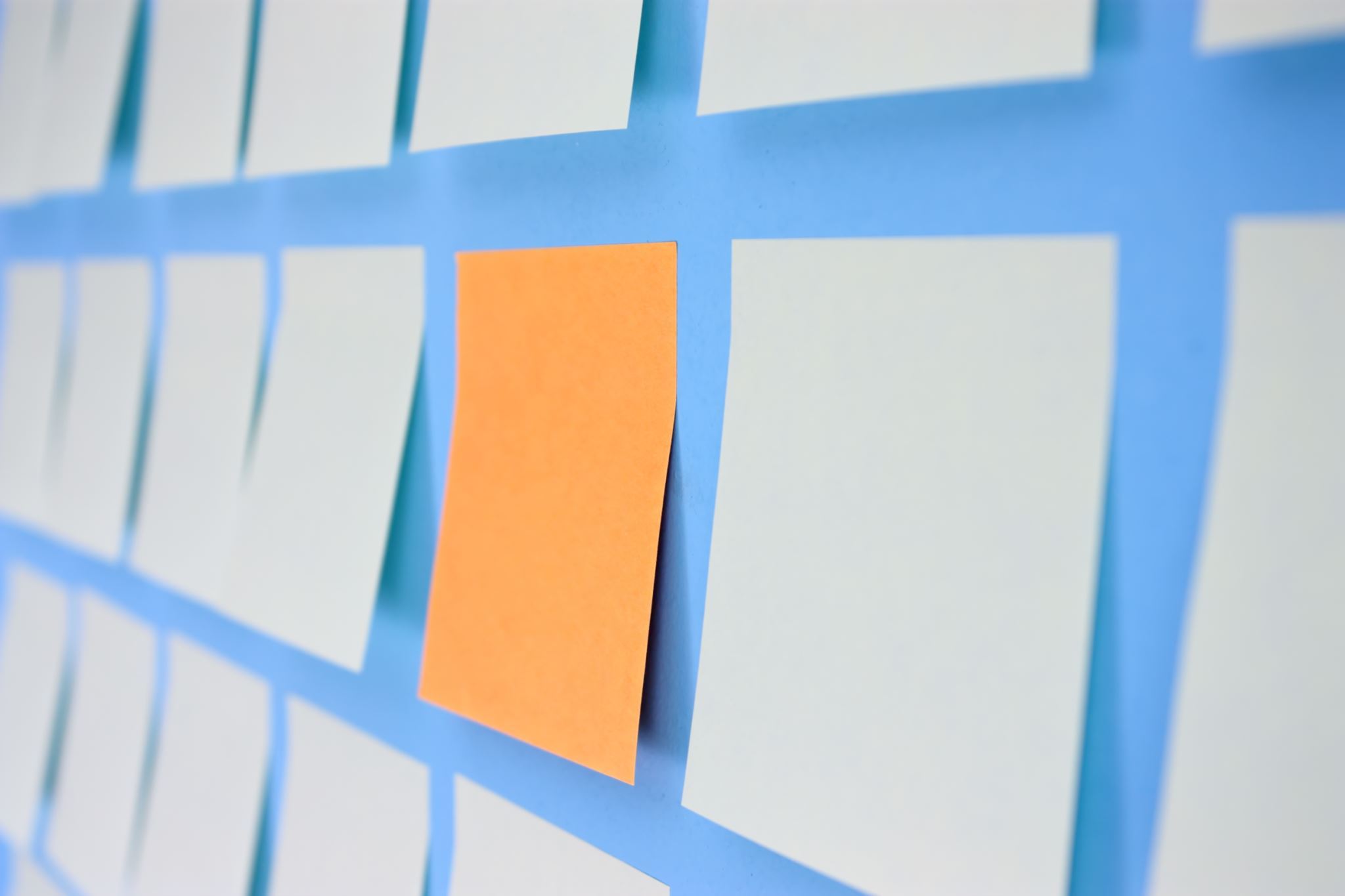 Conclusion
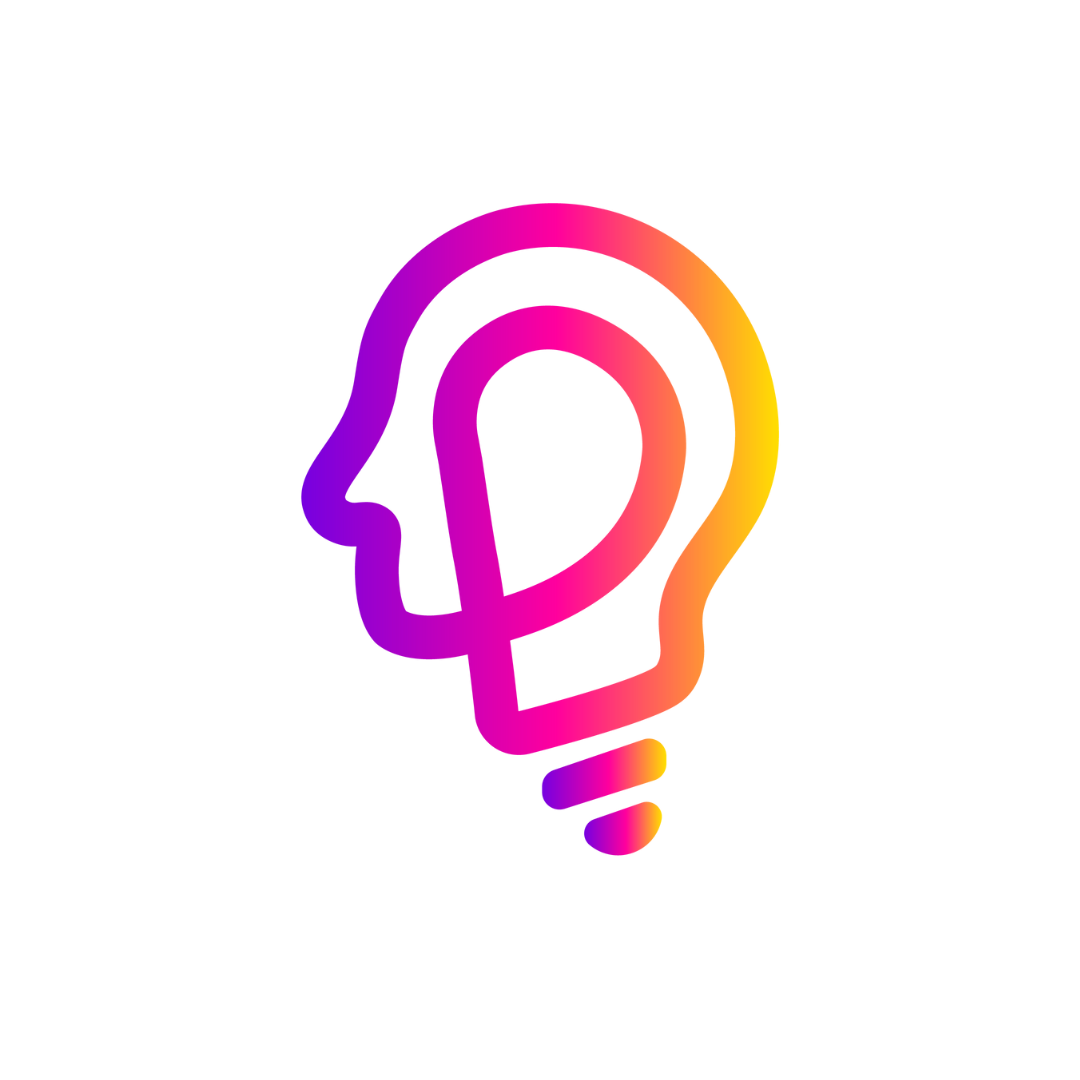 Note: This template provides a starting point